Probability and non probability Sampling
PROBABILITY RANDOM SAMPLING
Probability Sampling is a sampling technique in which sample from a larger population are chosen using a method based on the theory of probability. For a participant to be considered as a probability sample, he/she must be selected using a random selection
The most important requirement of probability sampling is that everyone in your population has a known and an equal chance of getting selected. 
 Population is denoted by N, The value of population is known as parameter 
For example, N= (2,4,6)     2+4+6/3 = 12/3 ----
 N= 4 
Parameter would be constant of every population , the value of sample would variate and is known as statistic
Types of PROBABILITY RANDOM SAMPLING
Simple random sampling
 Stratified Random Sampling
 Cluster Random Sampling
Systematic Random Sampling
Simple RANDOM SAMPLING
Random method of data collection
 equally likely and independent chances of selection
 every unit has equal chance of occurrence
 Methods 
Fish bowl method
Lottery method 
 Computer software 
 Random Table
Simple random sampling
Systematic sampling
Every “nth” individual to be a part of the sample. For example, you can choose every 5th person to be in the sample
 Total population is known
 On the basis of selected interval, sample is selected from the total population 
It is known as periodic interval or sampling interval
Systematic sampling
For Example, every 3rd unit selected would be a sample
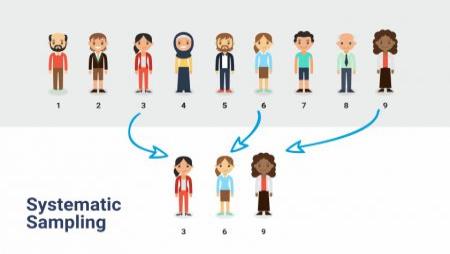 Systematic sampling
Cluster sampling
In cluster sampling, instead of selecting all the subjects from the entire population right off, the researcher takes several steps in gathering his sample population
 The total population is divided into different clusters, which are homogenous groups based on some common characteristcs 
the researcher selects groups or clusters, and then from each cluster, the researcher selects the individual subjects by either through simple random sampling or systematic sampling
Cluster sampling
Geographical division can also be a source of making different clusters . There fore, is a way to randomly select participants when they are geographically spread out. For example, if you wanted to choose 200 participants from the entire population of the Pakistan, it is likely impossible or difficult  to get a complete list of everyone. Instead, the researcher randomly selects areas (i.e. cities or counties) and randomly selects from within those boundaries in order to get the representation of population within its sample from every area 
 Mostly cluster sampling technique is used in large population
Cluster sampling
For instance : City, family, university, population of organizations, ethnic groups, tribes, cultural groupings etc.
 Method : 
 Step I: Decide the target population, total population would be usually known
 Step II: Decide the size of the sample—n
 Step III: Formation of cluster on the basis of some common /similar characteristics , average members in each groups should be same
Step IV: Place the sample units in the clusters on the basis of simple random sampling and sampling interval to get the required sample size
Cluster sampling
Categories 
Cluster sampling can be two stage, three stage or multi stage cluster sampling
 Single Stage Cluster Sampling: As the name suggests, sampling will be done just once
Two-Stage Cluster Sampling: A sample created using two-stages is always better than a sample created using a single stage because more filtered elements can be selected which can lead to improved results from the sample
Multiple Stage Cluster Sampling: For effective research to be conducted across multiple geographies, cluster sampling can be used
Stratified random sampling
It is also done where a researcher intends to transform a heterogeneous population into homogeneous groups on the basis of some correlated characteristics
 The researcher attempts to stratify the population known as stratum or strata on the basis of the characteristics on basis of which it is stratified 
 Stratified random sampling can be proportionate or disproportionate
Stratified random sampling
Method: 
Step I- Identify all elements or sampling units in the sampling population
Step II: Decide the different strata , which are denoted by k
Step III: Pacing elements into each stratum 
Step IV: Decide the total sample size –n
Step V: Use proportionate or deprotonate random sampling technique
Stratified random sampling
Disproportionate stratified random sampling
Determine the number of elements to be selected from each stratum
      sample size/no. of strata (k)
For example….. 200/10 = 20 ( 20 sample would be selected from each stratum)
Select the required number of elements from each stratum by simple random sampling
Stratified random sampling
Proportionate stratified  random sampling 
Determine the proportion of each stratum in the study population (p)   =  elements in each stratum/ total population size 
For example : 20/500= 0.04
Determine the number of elements to be selected from each stratum= sample size * p
For example: 200* 0.04 = 8
p 1= 8

Select the required number of elements through each stratum by simple random sampling
Non Probability sampling
In non probability random sampling population is unknown
 For this reason, every element of the population does not have equal chance of occurrence
 Mostly sample are selected based on selective judgements meaning that their own inclusion in the part of selection of sample remains there ( they are not based on random selection)
 Procedures used in non probability sampling are more easier
Types of non probability sampling
Quota sampling
Purposive sampling
 Snow ball sampling
 Convenient sampling
Quota sampling
Choosing the relevant stratification and dividing the population accordingly in mutually exclusive groups 
 Calculating a quota for each group
Continuing to invite cases until the quota for each group is met
 Any characteristics can be chosen for stratification 
 Quota sampling is particularly useful when you are unable to obtain a probability sample, but you are still trying to create a sample that is as representative as possible of the population being studied
Purposive sampling
Purposive sampling, also known as judgmental, selective or subjective sampling, reflects a group of sampling techniques that rely on the judgement of the researcher when it comes to selecting the units (e.g., people, cases, events, case study of data) that are to be studied
 Researcher’s own input in purposive sampling in deciding the sample is very obvious
 The main goal of purposive sampling is to focus on particular characteristics of a population that are of interest, which would best enable you to answer your research questions
  Types of purposive sampling includes maximum variation sampling, homogeneous sampling, expert sampling
Snow ball sampling
Snowball sampling is particularly appropriate when the population you are interested in is hidden and/or hard-to-reach 
  in this technique researcher tries to identify one or more units in the desired population 
 Later by using these units, further units are find out and so on until the sample size is met
Snow ball sampling
Convenient sampling
A convenience sample is simply one where the units that are selected for inclusion in the sample are the easiest to access. 
 If we were only interested in achieving a sample size of say 100 students, we may simply stand at one of the main entrances to campus, public opinion polls are usually conducted by using this technique 
In convenient sampling, sample elements becomes ‘ convenient source ‘ of data. The criteria of sample selection is not based on expert judgement as it is in purposive sampling , rather  availability and access to a particular respondent becomes a source of decision of selecting the sample
Convenient sampling
Techniques of probability and non probability random sampling can be used in quantitative, qualitative and mixed method research